POWER AND UTILITIES  |  GLOBAL
Pimsoft creates an on-line steam network balance monitoring for TAQA Morocco
Challenge
TAQA Morocco experienced gaps in critical steam flow measurements. Real-time visibility into steam distribution was limited, leaving possibility of working on a sub-optimal load of dispatching.
Rising number of applications and complexity around PI systems and cybersecurity concerns, especially related to safely sharing data with all parties.
Solution
Leveraged CONNECT and Sigmafine  Express to implement a hybrid cloud solution. Fully hosted by Pimsoft, the solution minimized IT impact on TAQA Morocco’s existing infrastructure. 
Utilized soft sensors for estimating unmeasured steam flows (HP, MP, LP).
Pimsoft implemented secure, role-based data sharing through the “communities” feature in CONNECT data services, restricting access to essential data only.
Results
Provided TAQA Morocco with comprehensive, near real-time visibility into steam network operations, enhancing decision-making capabilities.
Completed rapid deployment within 30 days, proving the solution's scalability and agility.
Enabled a SaaS-oriented integration approach, easily scalable to other TAQA Morocco’s power generation units, creating an online data management ecosystem.
© 2024 AVEVA Group Limited and its subsidiaries. All rights reserved.
Learn more
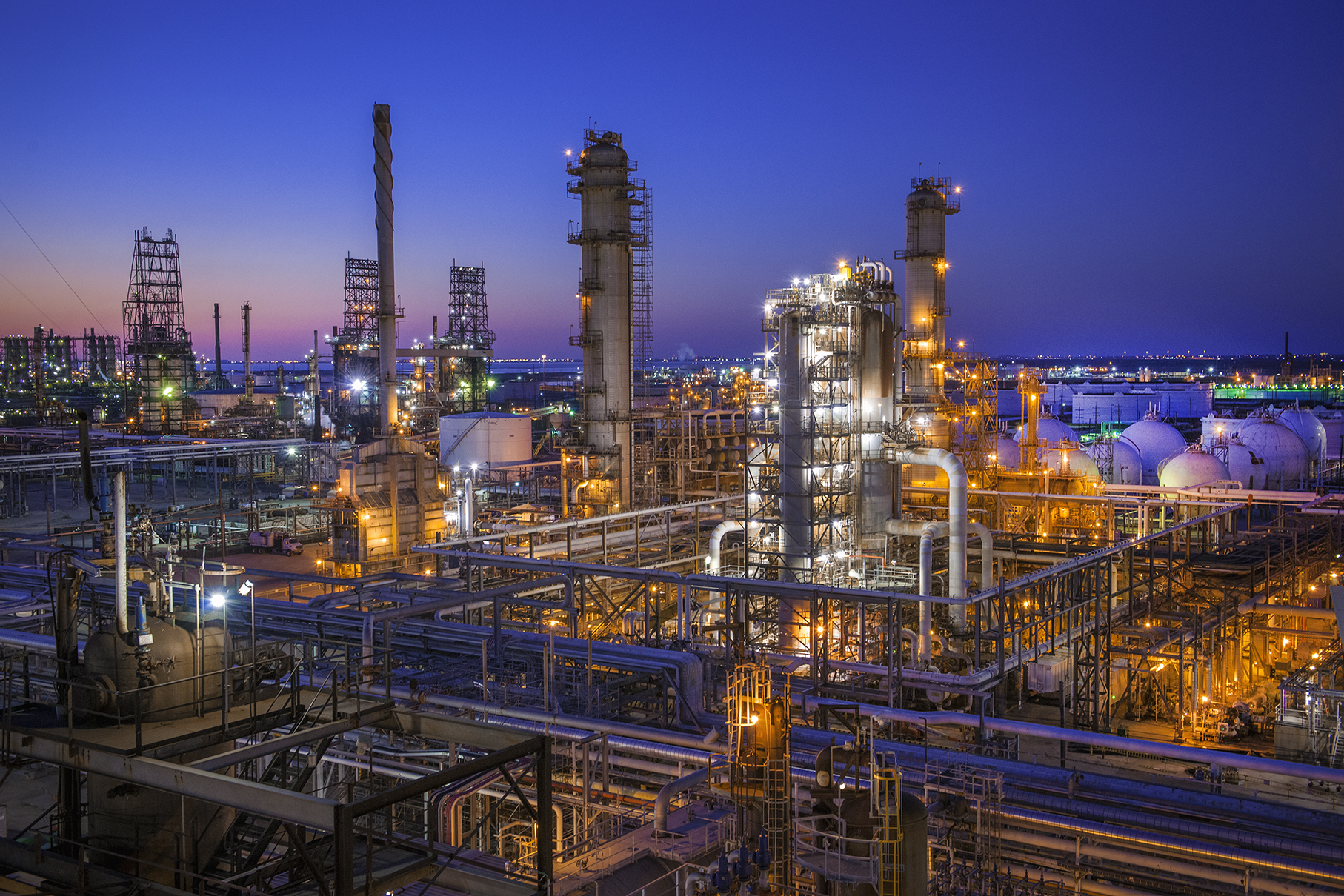 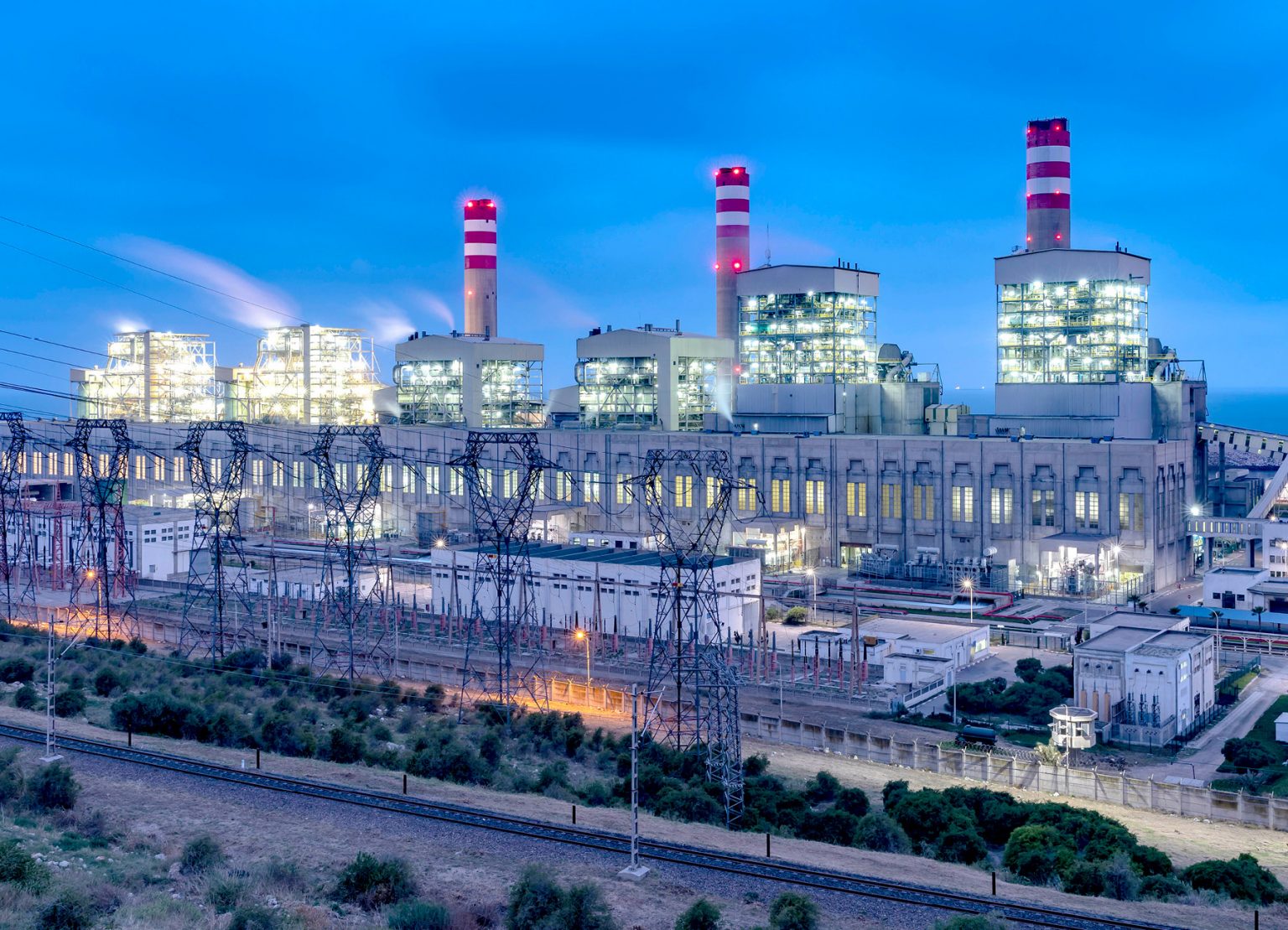 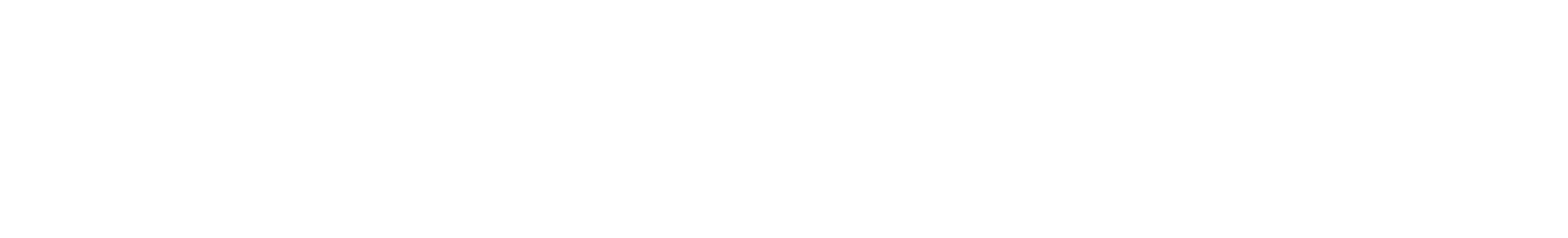 Transforming Data into Digital Assets with Sigmafine Express
CALIBR8
Pimsoft's Sigmafine Express in conjunction with CONNECT data services enables near-real-time online data validation and reconciliation.